Postfinance Women’s League
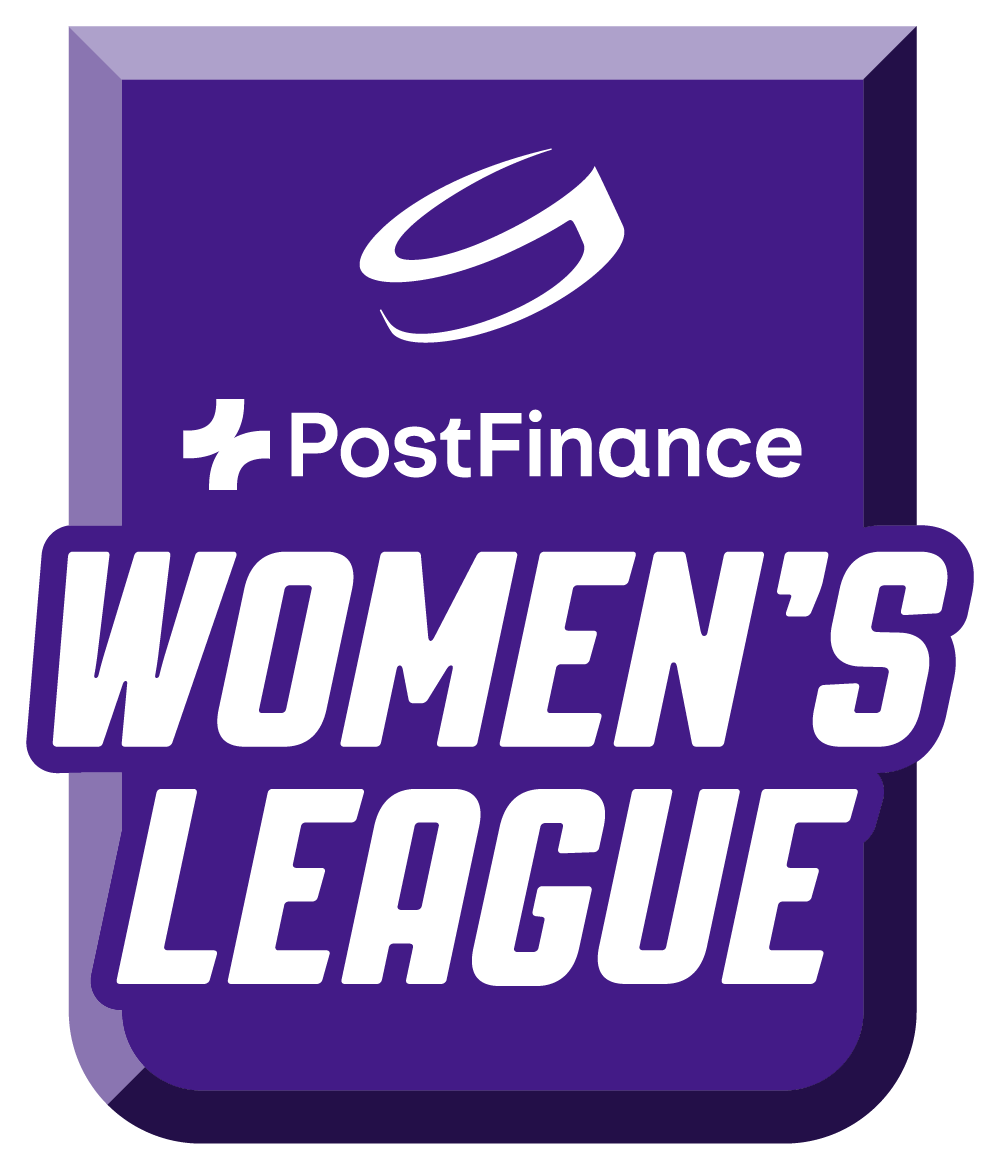 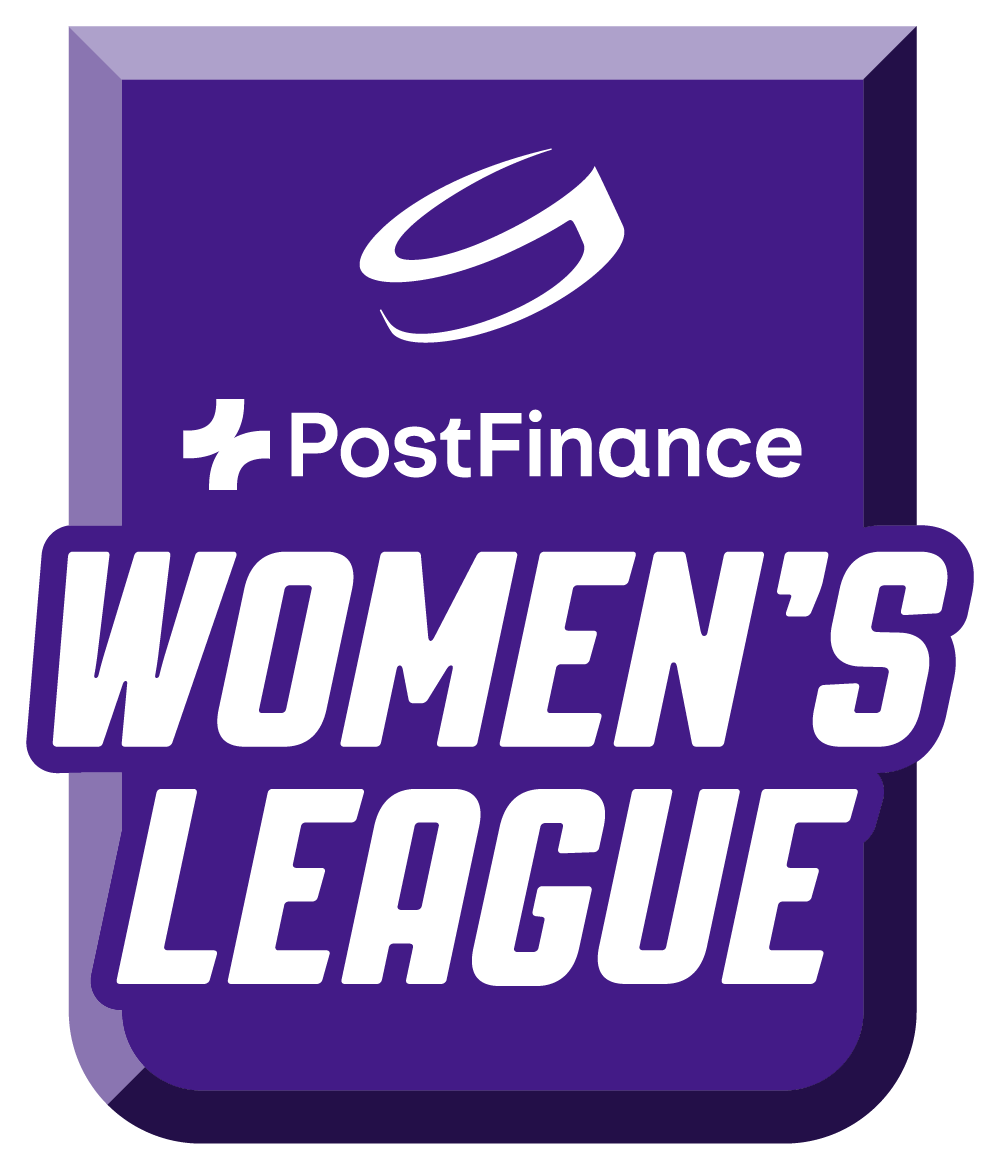 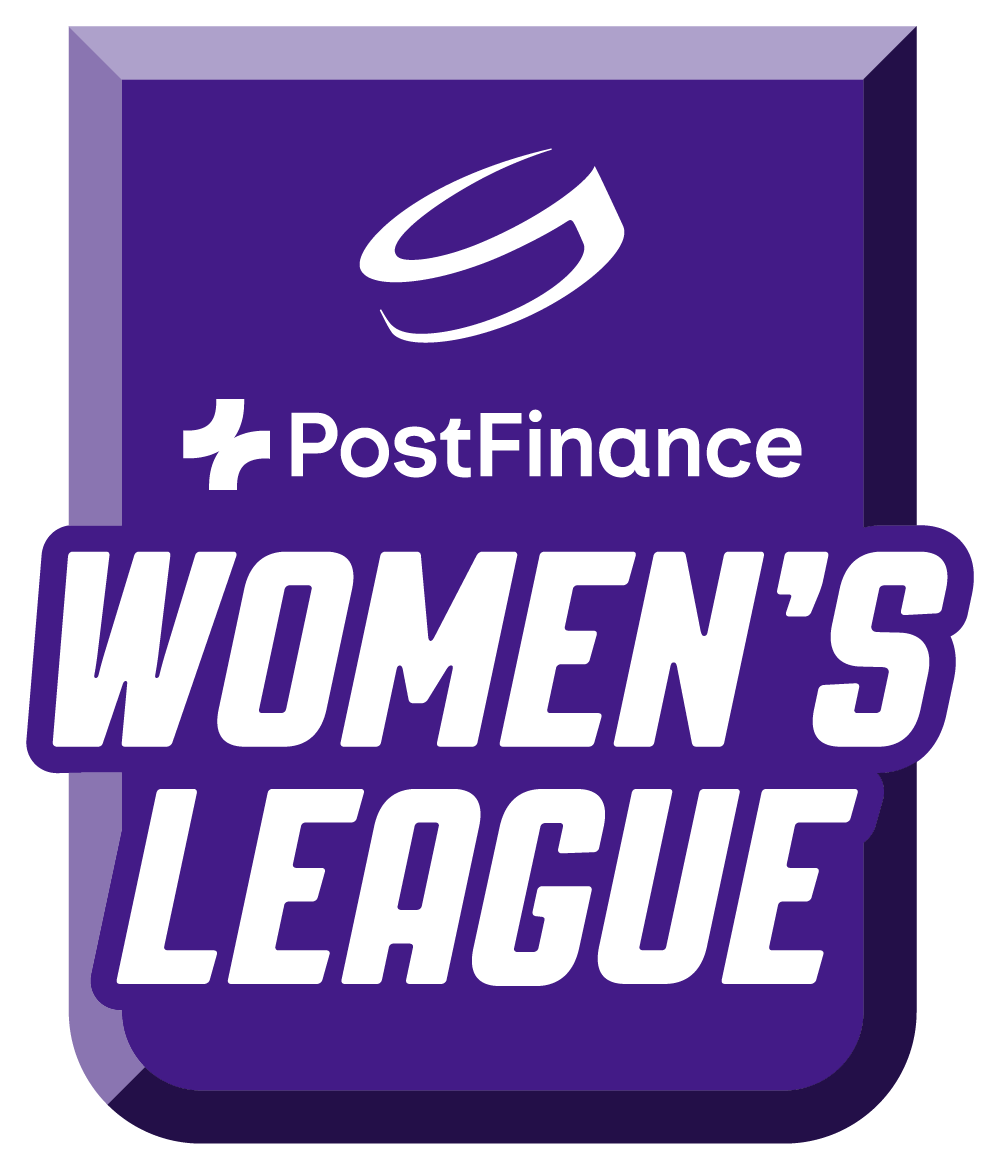 3
Postfinance Women’s LEague
Structure of the female leagues in Switzerland
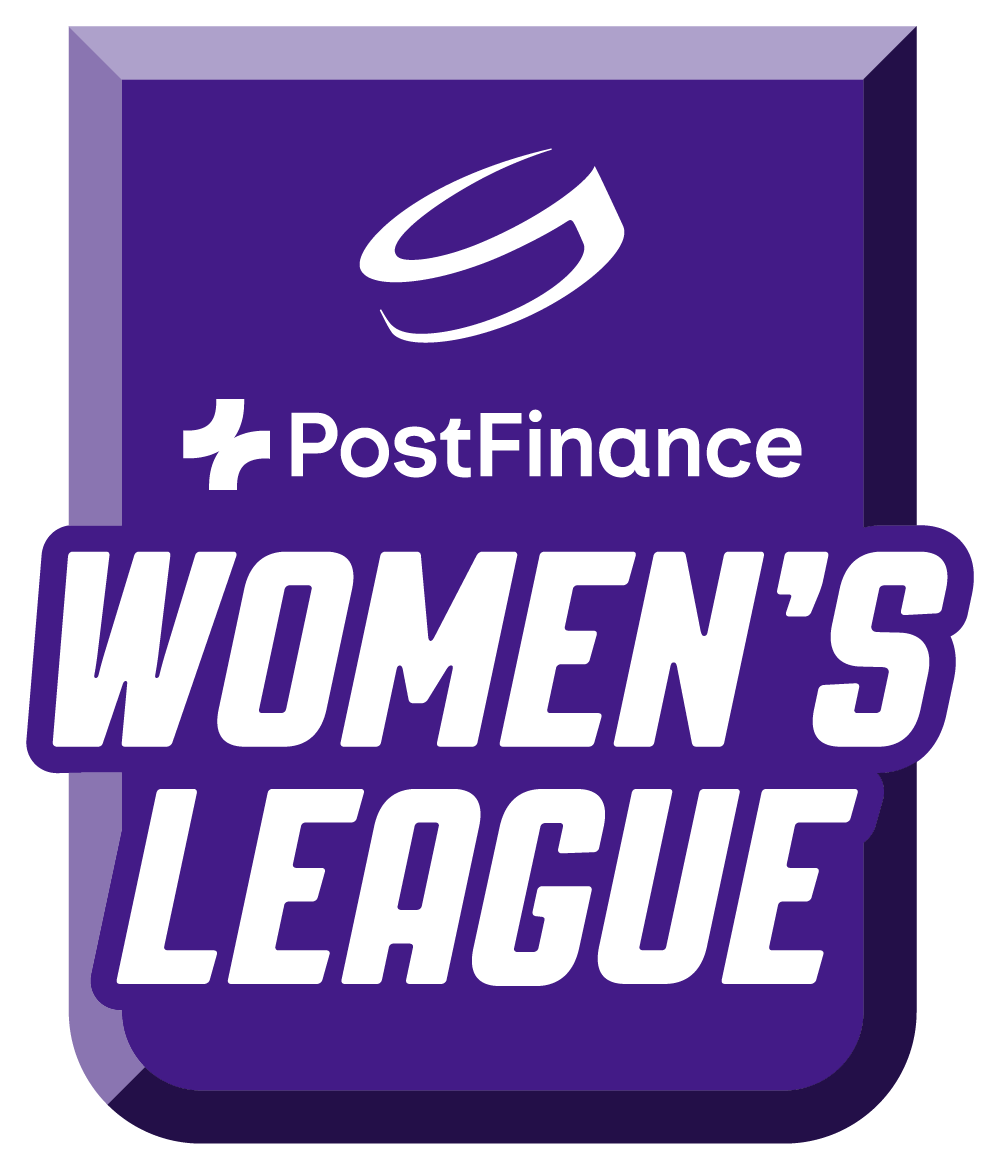 PostFinance Women’s League
8 Teams
SWHL-B
10 Teams
SWHL-C - East
7 Teams
SWHL-C - West
7 Teams
SWHL-D - East
6 Teams
SWHL-D - West
7 Teams
SWHL-D - Central
6 Teams
4
Postfinance Women’s LEague
Teams
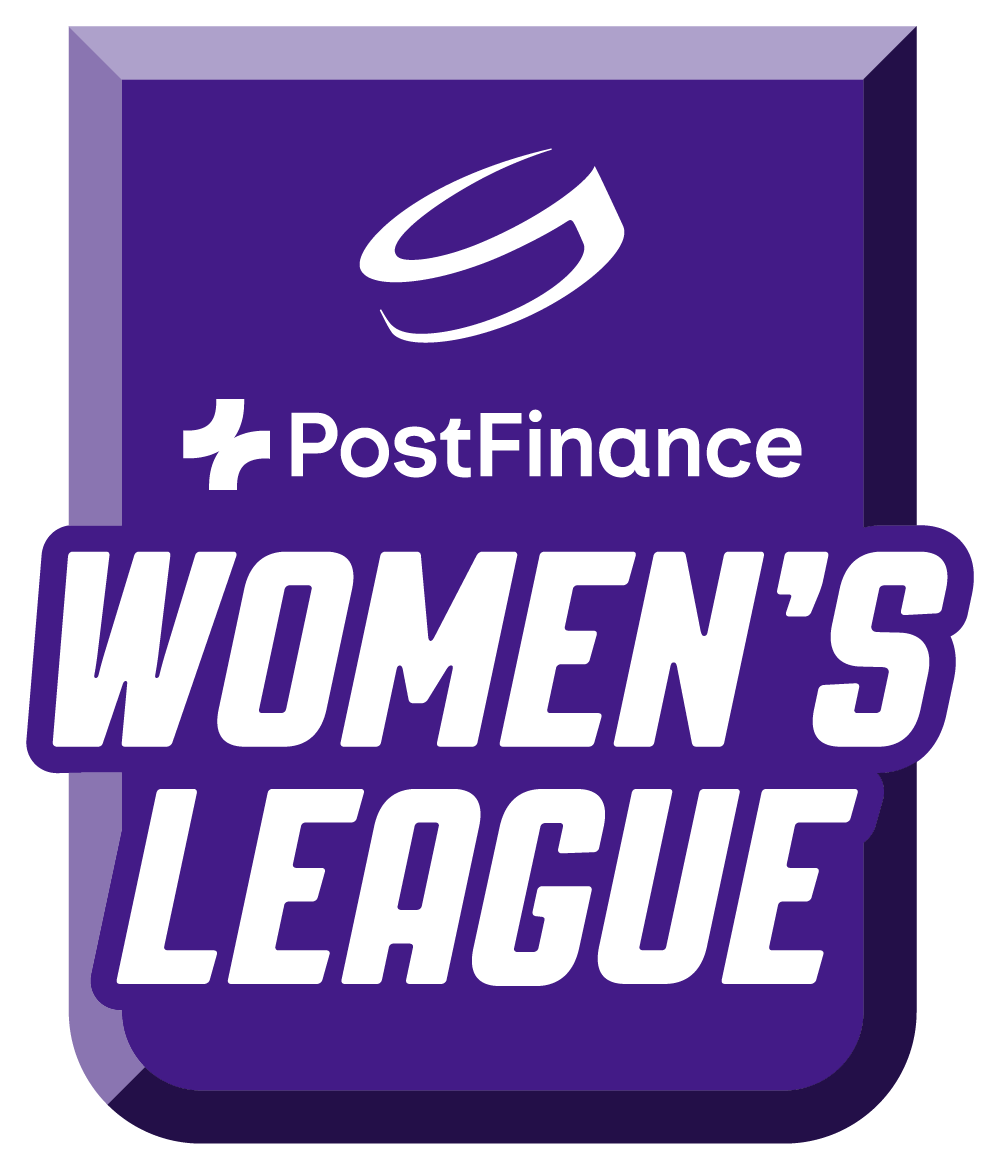 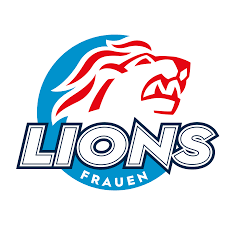 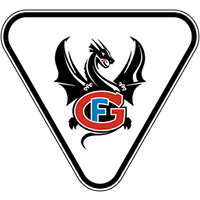 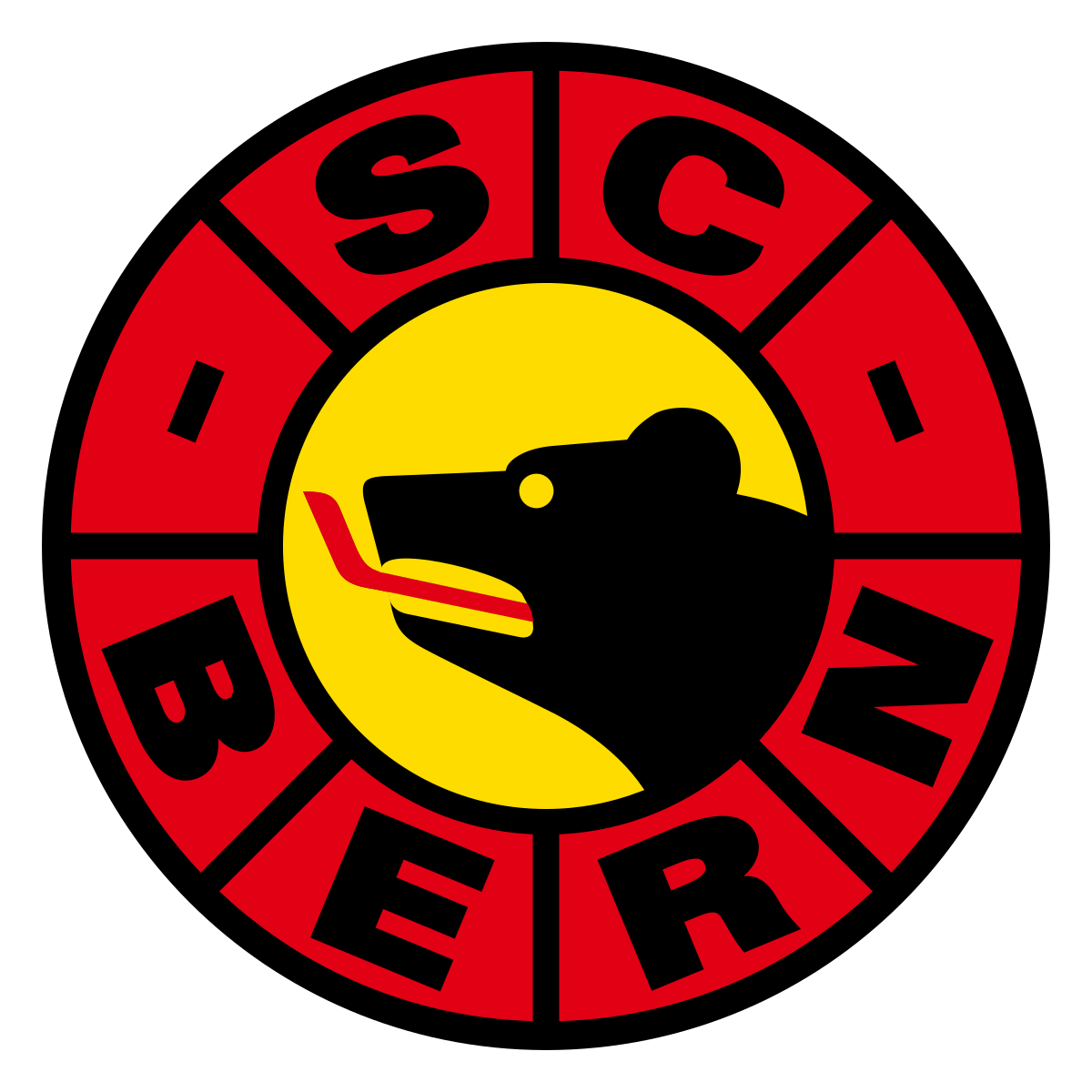 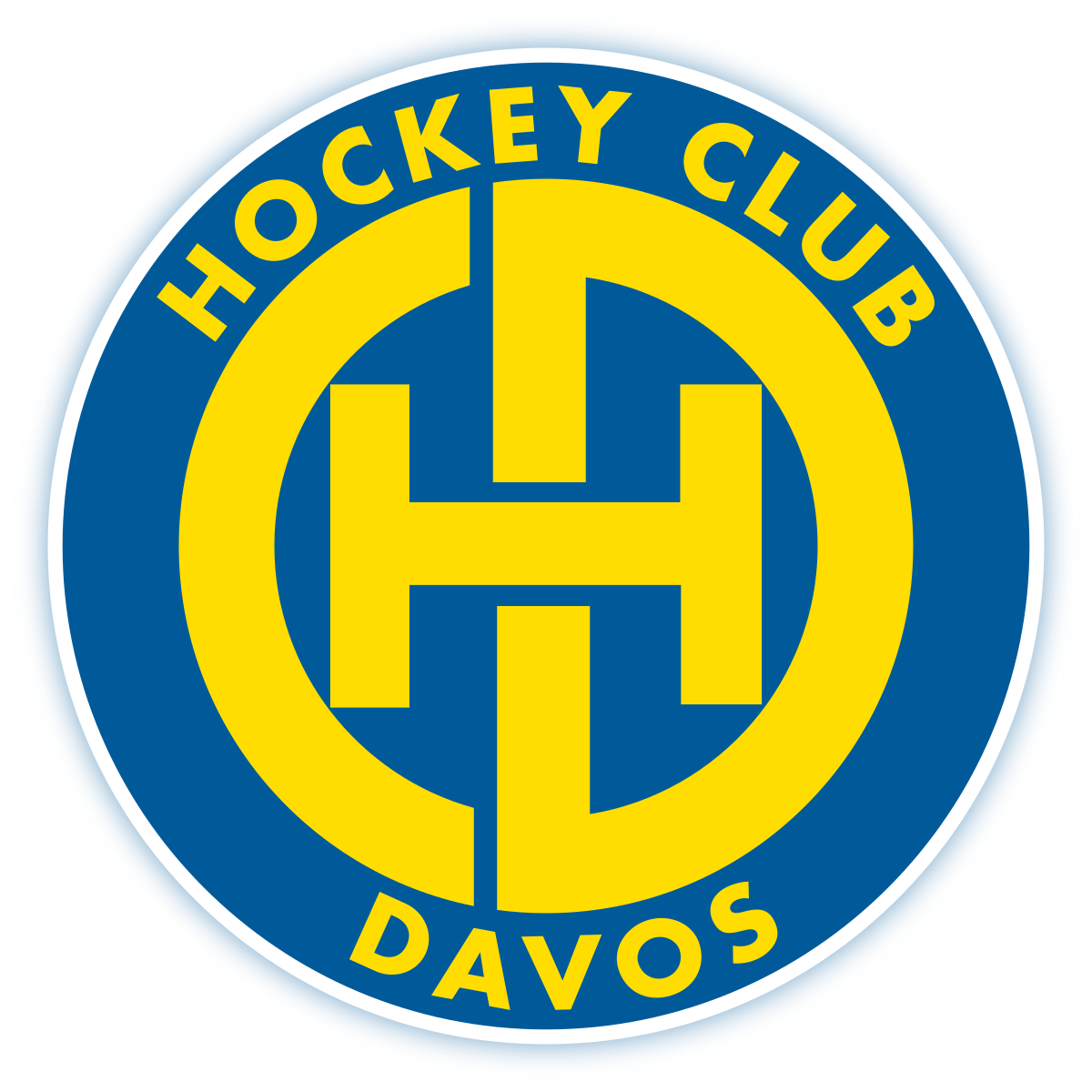 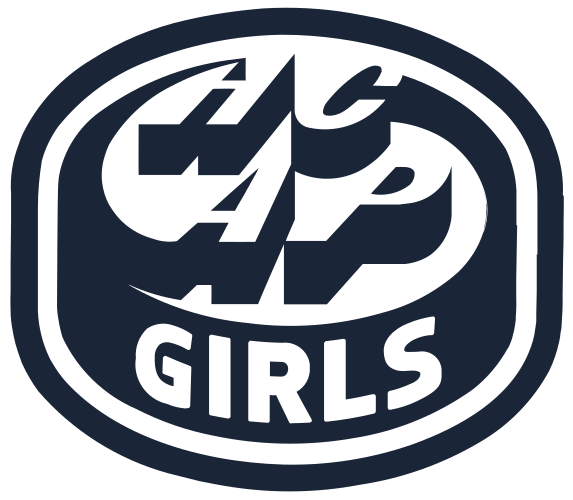 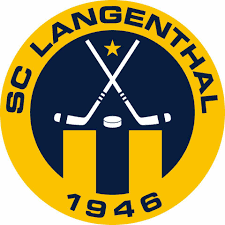 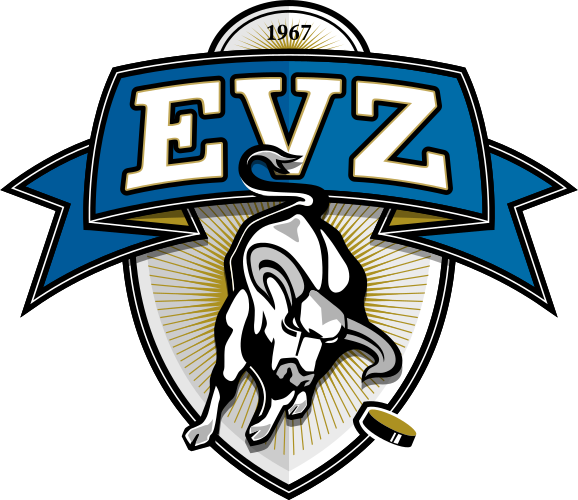 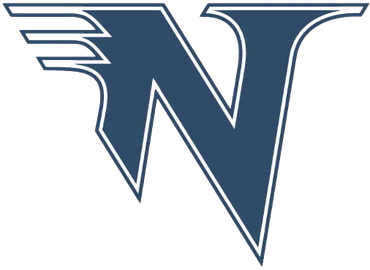 SC Langenthal
EV Zug
HC Ambrì-Piotta Girls
SC Bern
HC Davos Ladies
HC Fribourg-Gottéron
Neuchâtel Hockey Academy
ZSC Lions
5
Postfinance Women’s League
Attendance – Strategy 2022-2026 as a booster
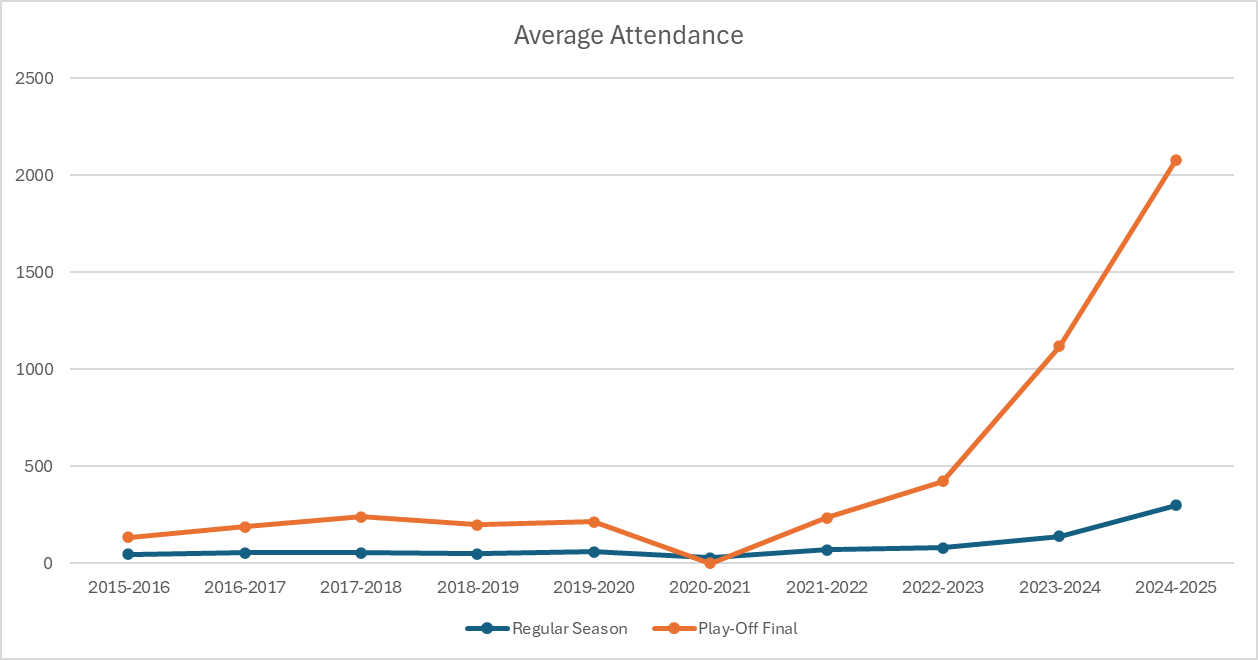 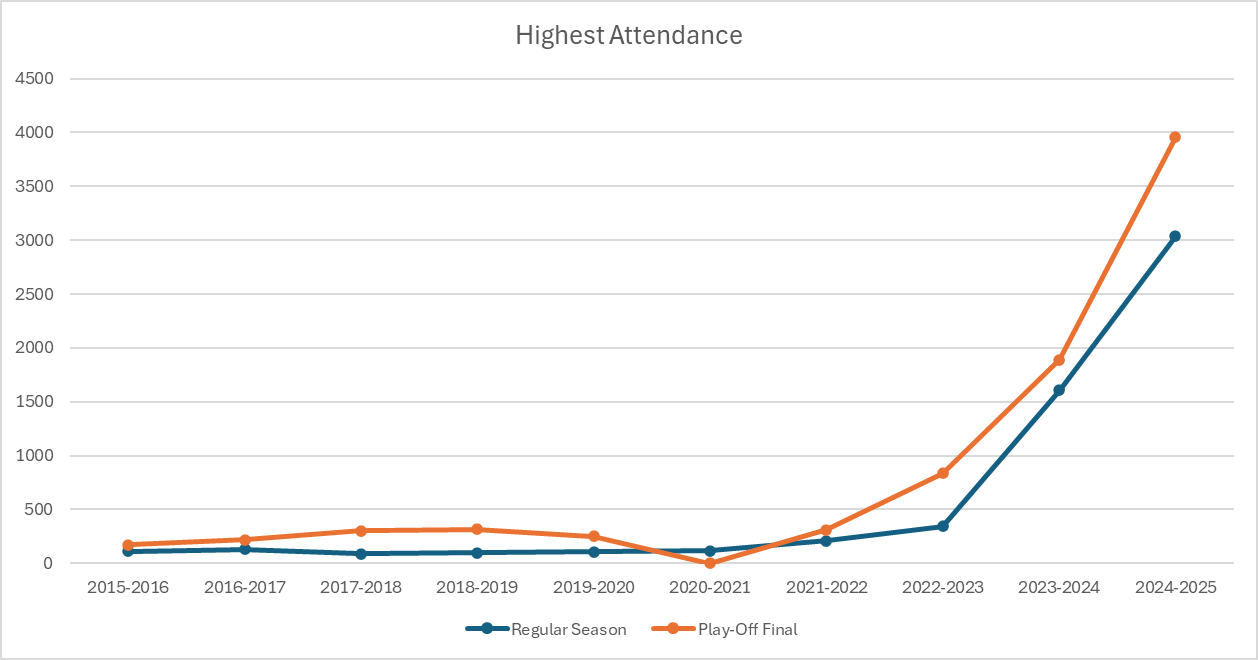 +1‘272%
+888%
+1‘439%
+436%
New strategy (2022-2026)
New strategy (2022-2026)
Professional structures
Role of politics and sponsors
Inclusion of professional clubs
- 21/22: 1 team out of 6   24/25: 6 teams out of 8
 - Possibility to start in the SWHL-B under   strict conditions
 - Professional facilities and training programs
- Equal treatment incentives
 - Financial support for female programe
 - Financial restrictions to professional clubs    not investing in female programs
- 4 new employees fully dedicated to female   ice hockey
 - Professional coaches for youth female   national teams
 - New recruiting and development programs
 - More visibility on TV and social medias
6
Postfinance Women’s LEague
Danke !
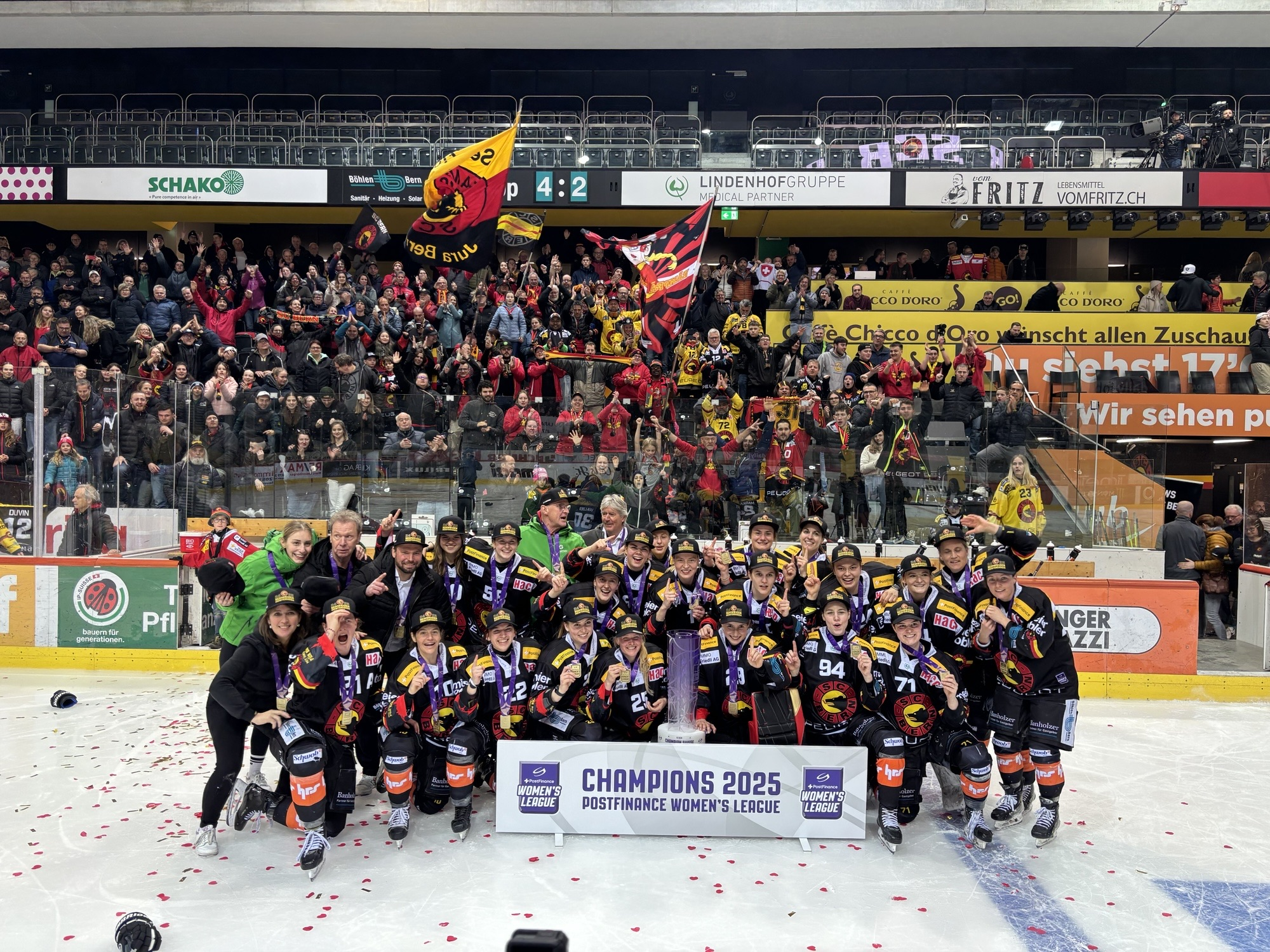